Egyptian Subway Plan and Red Sea Metagenomic projects
Amged Ouf
Genomics Specialist.
Member of Dr. Rania Siam Research group 
The American University in Cairo, Egypt.
The Microbiome of the Red Sea
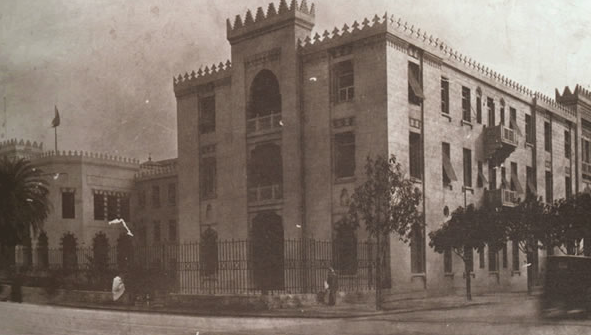 BIOLOGY DEPARTMENT
YJ-Science and Technology Research Center
AMERICAN UNIVERSITY IN CAIRO
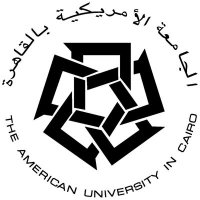 Image of American University in Cairo Downtown Campus-
Tahrir Square
[Speaker Notes: This is an old picture of our down town campus, taken following the time it was founded in 1919, one year after the end of the 1st world war, it’s the second oldest university in Egypt. The downtown campus (shown here), is right on Tahrir square, where the revolution started. Now, the university has two campuses, the old downtown campus, and the New Cairo (which is where we are now located) and was founded in the fall of 2007.]
Image of American University in Cairo New Campus -New Cairo
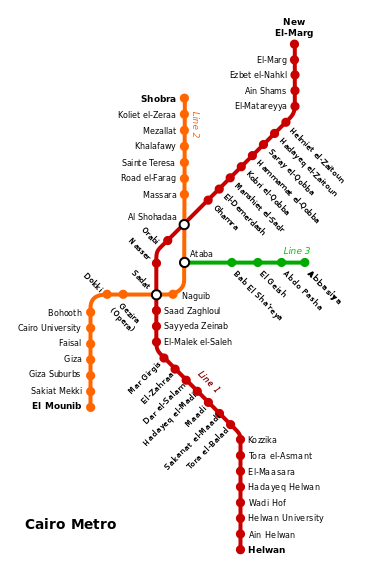 Research Projects
Ocean Sampling Day (OSD) initiative
Coordinated by Professor Frank Oliver Glockner-Max Plank Institute for Marine Microbiology, Bremen, Germany
AUC Red Sea Marine Metagenomic project 
In collaboration with the King Abdullah University for science and Technology, KSA
Assessing the effect of industrialization along the Red Sea coast
Sampling campaign of world’s oceans and Seas

Aim: Standardized sampling and processing techniques, large database for future research
Study the effect of industrial and touristic activities on Red Sea biological life. The project utilizes microbial  communities alteration in different industrialized site.
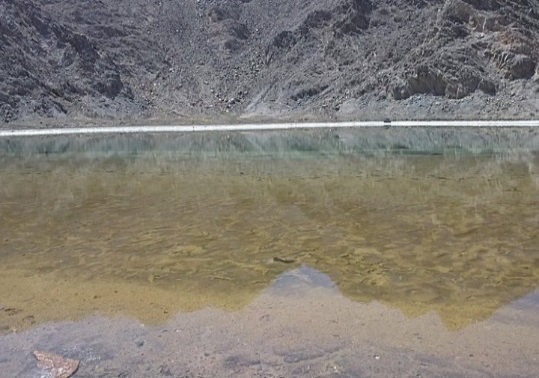 Solar lake
Abu-Hashish
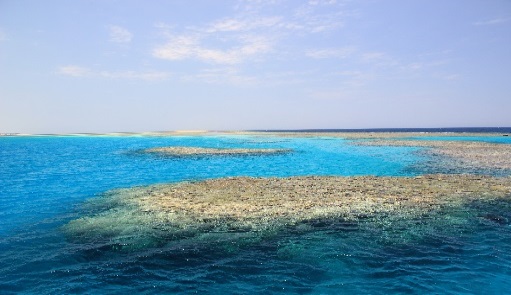 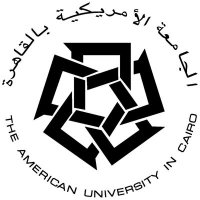 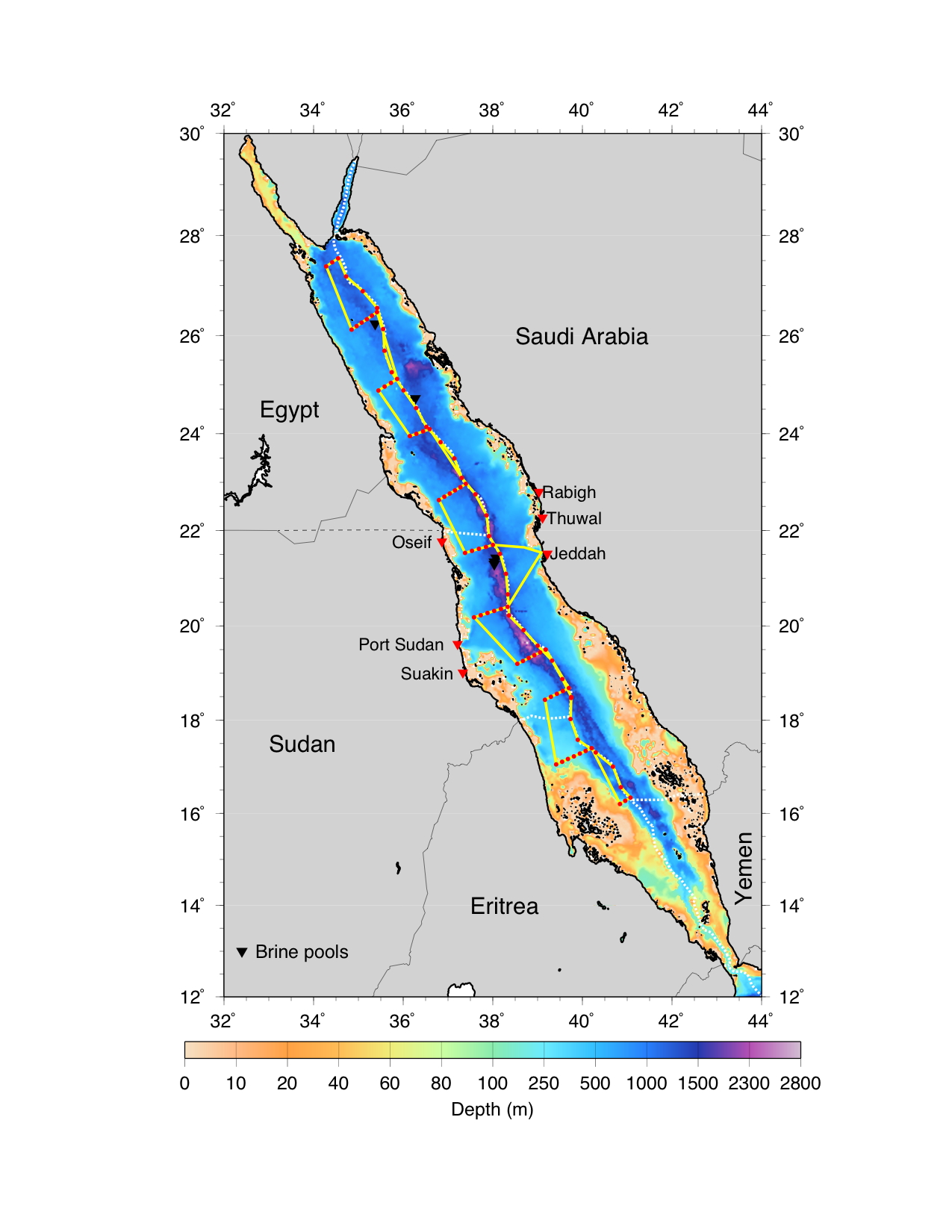 Why the Red Sea?
Expeditions in the Red Sea and Sample Collection 
  Poorly studied

  Unique environments
	Brine Pools
	Coral Reefs


  Biotechnological/Pharmaceutical applications

  Mining Importance
Seabed minerals in the Red Sea basins is 
estimated to have a value of up to 
$8.21 billion
[Speaker Notes: The Red Sea borders several countries, predominantly…… This slide shows our initial sampling plan, in Rd (with dots were the different sampling points we planned to sample). However, we were faced with several limitations in this study, the main challenge was obtaining permits for sampling including Egypt (where I am working) where we are unable to obtain permits for sampling. other countries allowed us to collect samples from some interesting sites. For some of you who are interested in coral reefs, the Red Sea have a diverse coral reef population, and studying Coral reef and the deeply buried sediments would be interesting. Other interesting sites include Brine pools, cold seeps and Hydrothermal vents, which we had an opportunity to sample. However, the sites we are interested in, in the Red Sea are the brine pools, which I will talk about in a few slides.]
Atlantis II Area
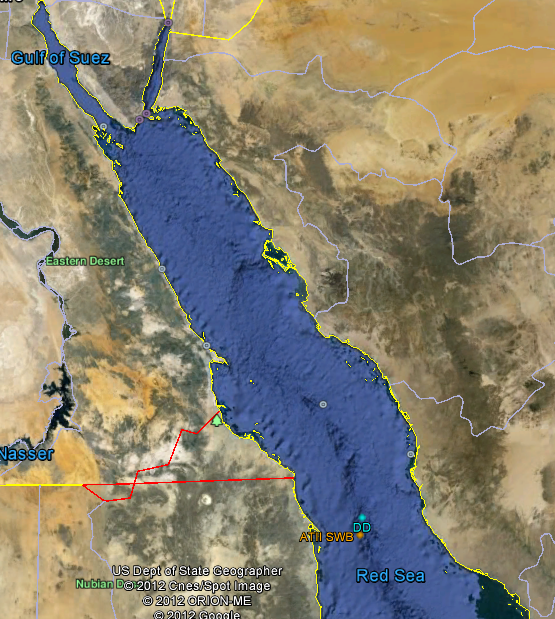 [Speaker Notes: We first started in a region in the Red Sea between KSA and Sudan known as the Atlantis II area. This area has two major brine pools shown here: ATII and DD]
Atlantis II/Discovery Deep Brine Pools
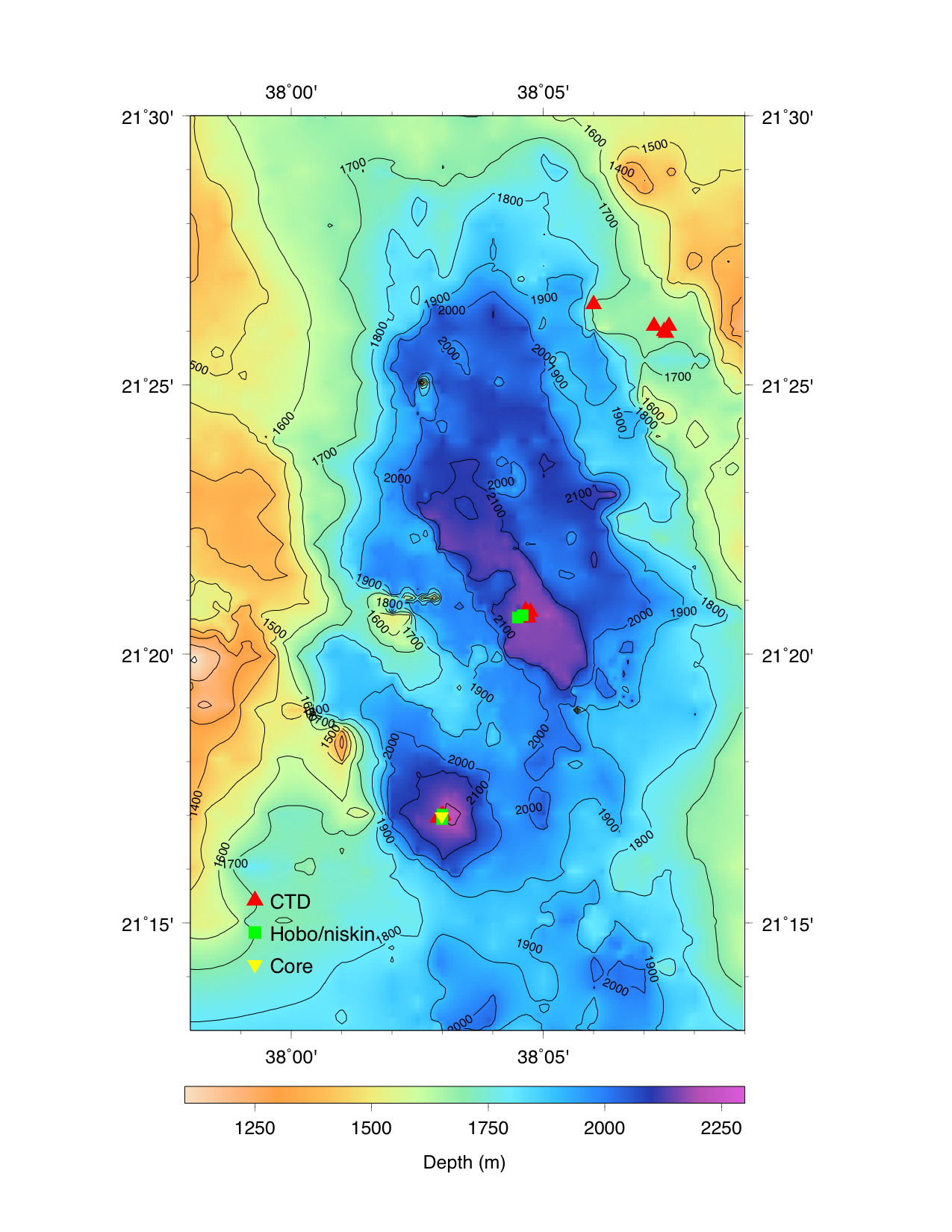 Expeditions in the Red Sea and Sample Collection 
  Brine Pools:
topographic depressions filled with geothermal 
brines

  High temperature
	up to 70oC

  High salinity
	7.5X surface sea water

  High concentration heavy metals
	Hg, Mg, As…

  High concentration of Hydrocarbons
(methane) and H2S
[Speaker Notes: The Atlantis II brine pool has multiple harsh environments: it is hot up to 70 oC, Saturated salt (250PSU), very high concentration of heavy metals. It is also an Anoxic environment ,and is relatively deep not as deep as the Med brine pools but is at a depth of 2200 meters below the sea surface. This shows 3 pools: ATII, DD and CD. Each one of these pools has different parameters.]
Objectives
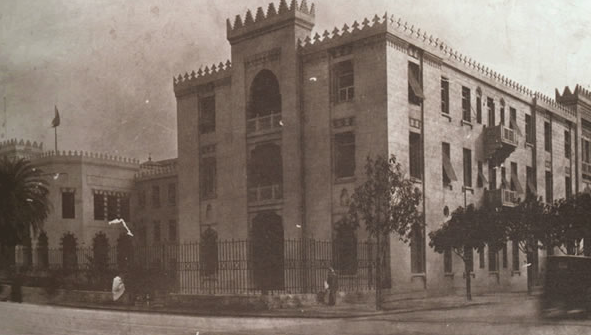 Microbial Communities in the Red Sea Brine Pools

Extremophiles in Red Sea Pools [Microbial Evolution]
Applications in Biotechnology
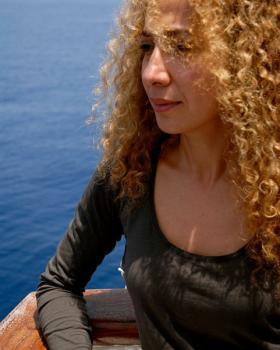 Research team
Rania Siam-Principal Investigator

AMGED OUF-Genomic Specialist

Noha Attalah-Thermophilic Ligase from LCL ATII Red Sea Pools
Ali El Behery-Antimicrobial and antimicrobial resistance 
(Professor Ramy Aziz)
Sherry Kamel-sediments only viruses in Red Sea brine pools.
Ghada Moustafa-Microbial Communities in Sediments
Sarah Sonbol-Integrons in Extreme Environments
Laila Ziko-Anticancer Polyketide Synthases and Non-Ribosomal Peptide Synthases 
from the Red Sea Brine Pools.
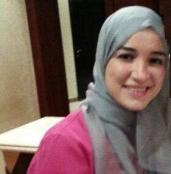 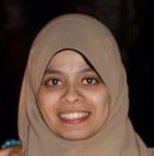 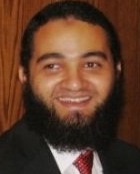 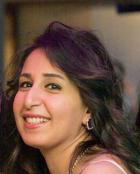 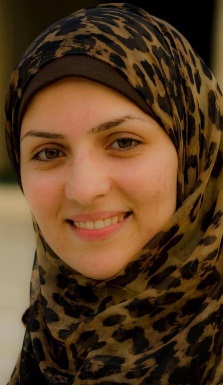 Funding: King Abdullah University for Science and Technology-CRP grant
Courtesy of M. Ghazy